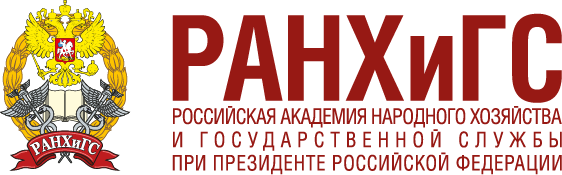 Анализ научной деятельности
Побегайло Эдуарда Филипповича
Выполнила:
Сиразетдинова Э.Т.
аспирант группы ПУ_311
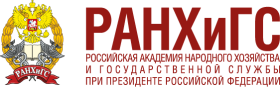 Эдуард Филиппович Побегайло
Доктор юридических наук

 Профессор

 Заслуженный деятель науки Российской Федерации

 Государственный советник юстиции 3-го класса

 Автор множества научных работ
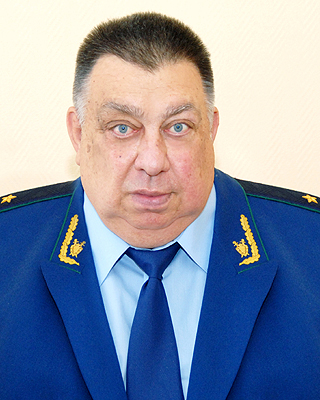 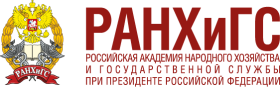 Побегайло Э.Ф.
Сфера научных интересов: актуальные проблемы уголовного права и криминологии, уголовный процесс, правовая психология, уголовная политика.

В 1964 г. защитил кандидатскую диссертацию на тему «Уголовно-правовая борьба с умышленными убийствами».
В 1988 г. защитил докторскую диссертацию на тему «Борьба с тяжкими насильственными преступлениями и роль органов внутренних дел в ее осуществлении (криминологический и уголовно-правовой аспекты)».
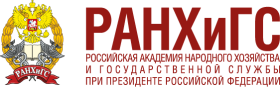 Побегайло Э.Ф. внес значительный вклад в разработку проблем уголовной политики, борьбы с насильственными преступлениями, научной обоснованности уголовного законотворчества.
С его именем тесно связано развитие отечественной вайолентологии. В качестве члена рабочей группы принимал активное участие в разработке проекта Уголовного кодекса РФ.
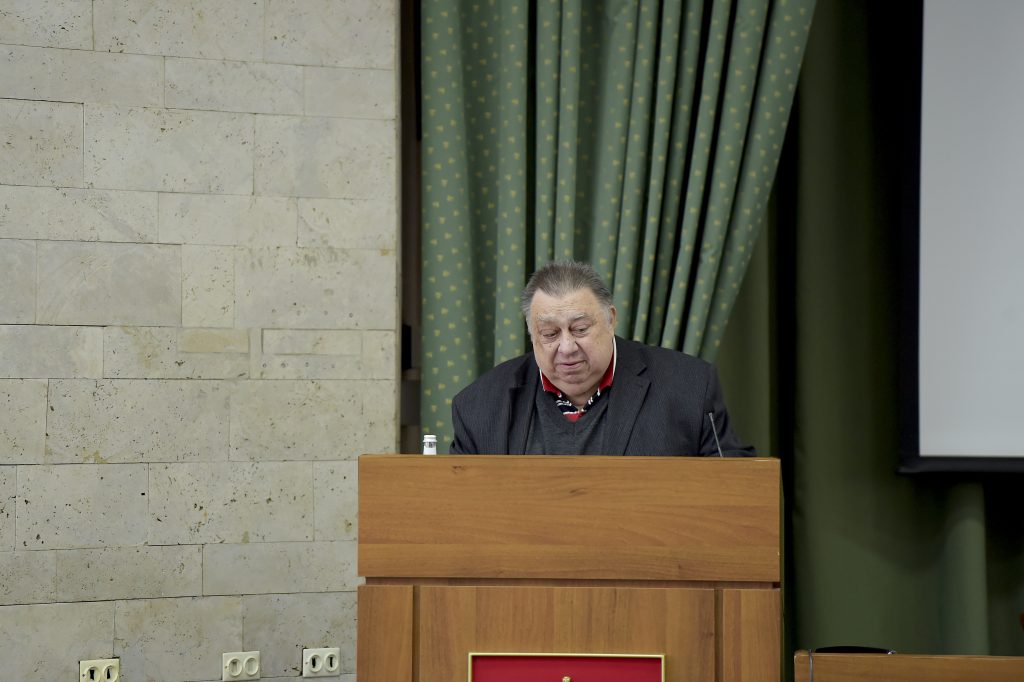 Наиболее значимые научные работы Побегайло Э.Ф.:
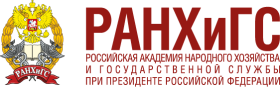 «Умышленные убийства и борьба с ними» (1965)
«Криминологическая характеристика лиц, совершивших тяжкие насильственные преступления» (1976);
«Основные тенденции преступности в  СССР: 1971–1976» (1979); 
«Деятельность органов внутренних дел по борьбе с тяжкими насильственными преступлениями» (1985); 
«Пути совершенствования деятельности органов внутренних дел по борьбе с тяжкими насильственными преступлениями» (1986); 
«Необходимая оборона и задержание преступника в деятельности органов внутренних дел» (1987); 
«Борьба с тяжкими насильственными преступлениями и роль органов внутренних дел в ее осуществлении» (1988); 
«Тенденции современной преступности и совершенствование уголовно-правовой борьбы с нею» (1990).
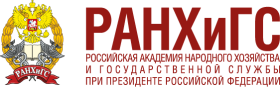 В своих трудах Побегайло Э.Ф. использовал метод конкретно-социологических исследований, обосновал  новую концепцию уголовной политики в сфере борьбы с насильственной преступностью, разрабатывал проблемы уголовно-правового предупреждения насильственных преступлений.

Кроме того, Побегайло Э.Ф. принимал участиев подготовке ряда учебников по криминологии, уголовному праву и уголовному процессу в качестве соавтора.
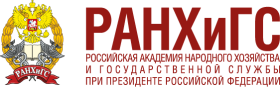 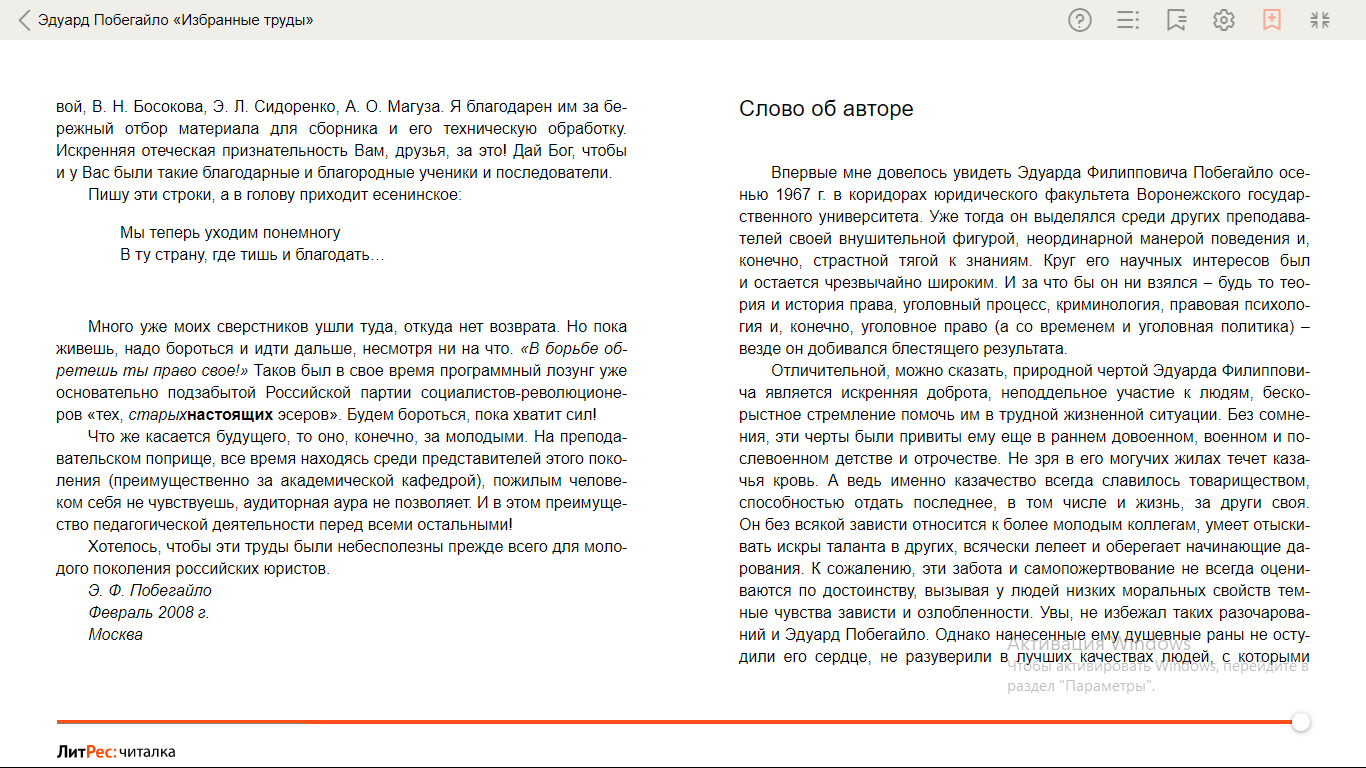 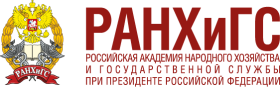 Спасибо за внимание!